Prescriber Sanction Pilot
December 12, 2012
Prescriber Evaluation Process
A pilot program to identify and sanction selected prescribers has been initiated in New Jersey and Pennsylvania.  The process to identify and analyze prescribers was as follows:
For this pilot program, a recommendation to sanction was made only if there was a clear consensus.  In cases where the decision warranted significant discussion the decision was made to not sanction the prescriber.
Data Provided by LP Site Visits by DLPMfor Dr Alan Burke
Data Provided by LP Analyticsfor Dr Alan Burke
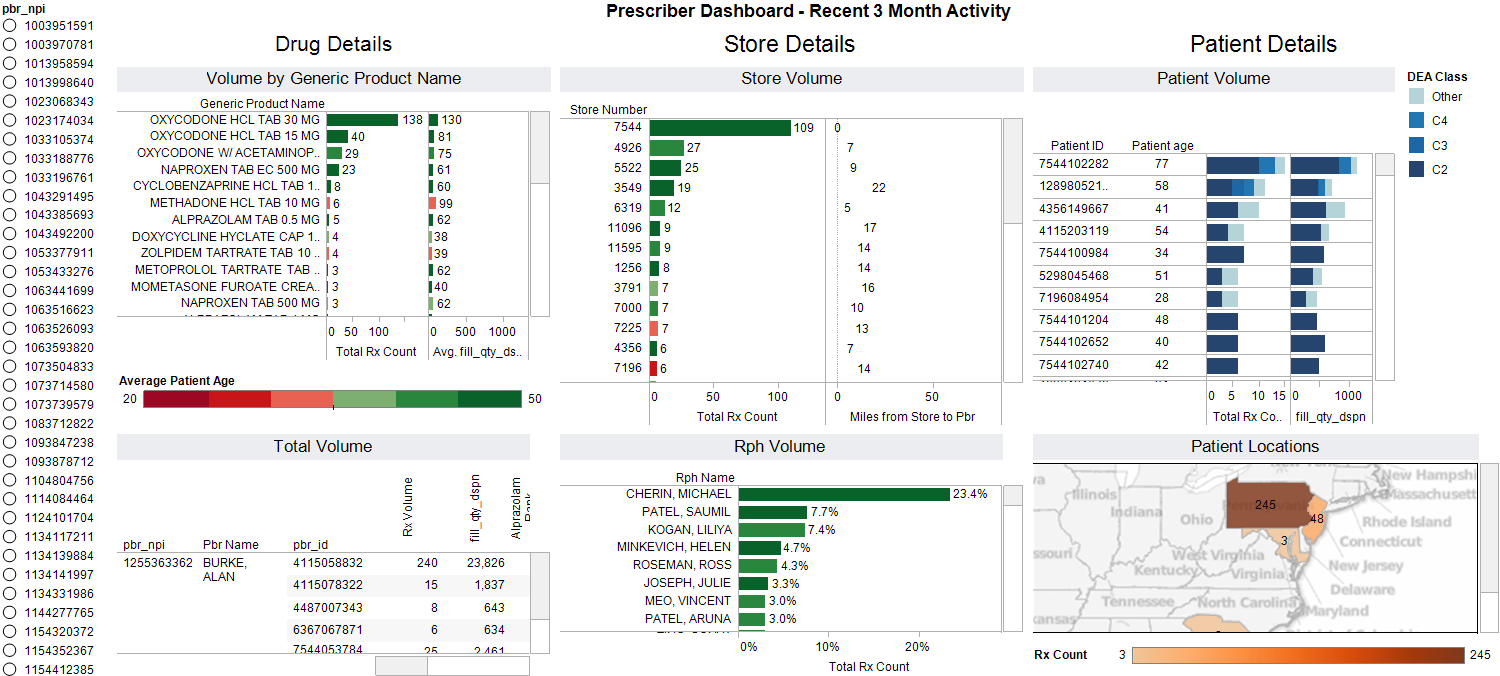 Data Analysis Used
Prescriber Scorecard
These Prescribers are Recommended for Sanctioning
The scorecard below describes the factors that were evaluated to determine that controlled substance prescriptions should not be filled by Walgreens for selected prescribers.
Prescriber Scorecard - continued